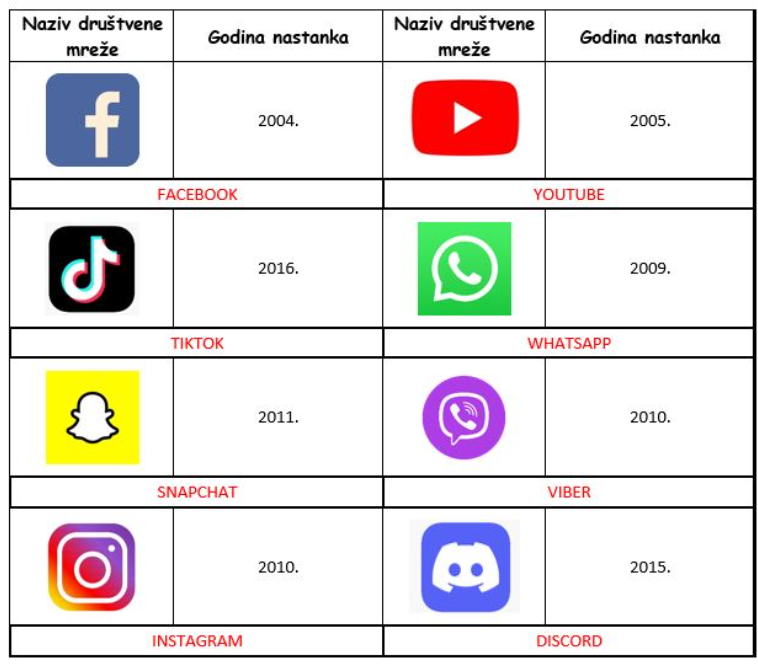 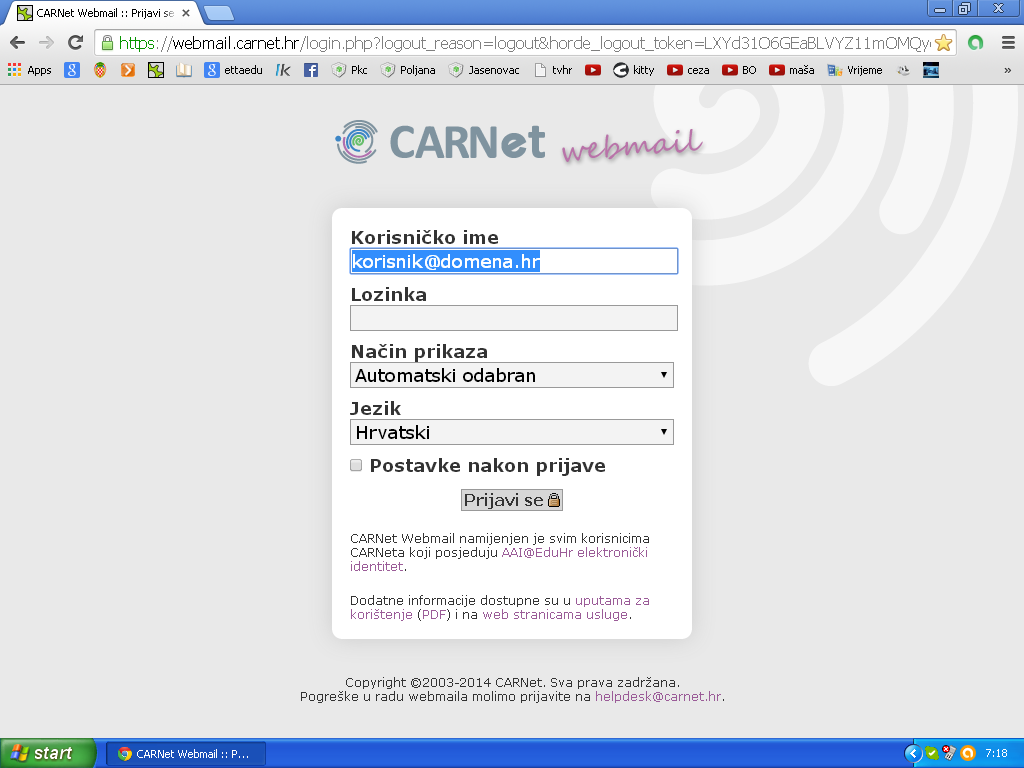 elektronička pošta(e – mail)
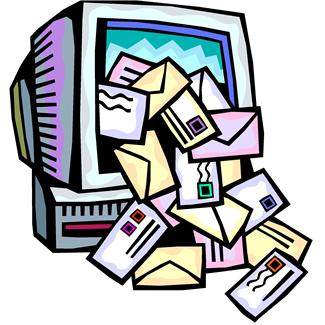 Internet
5. razred
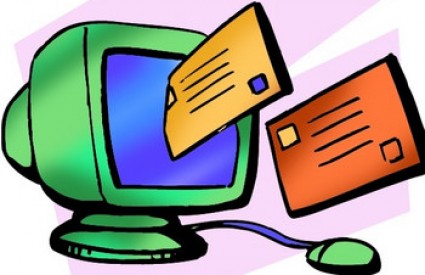 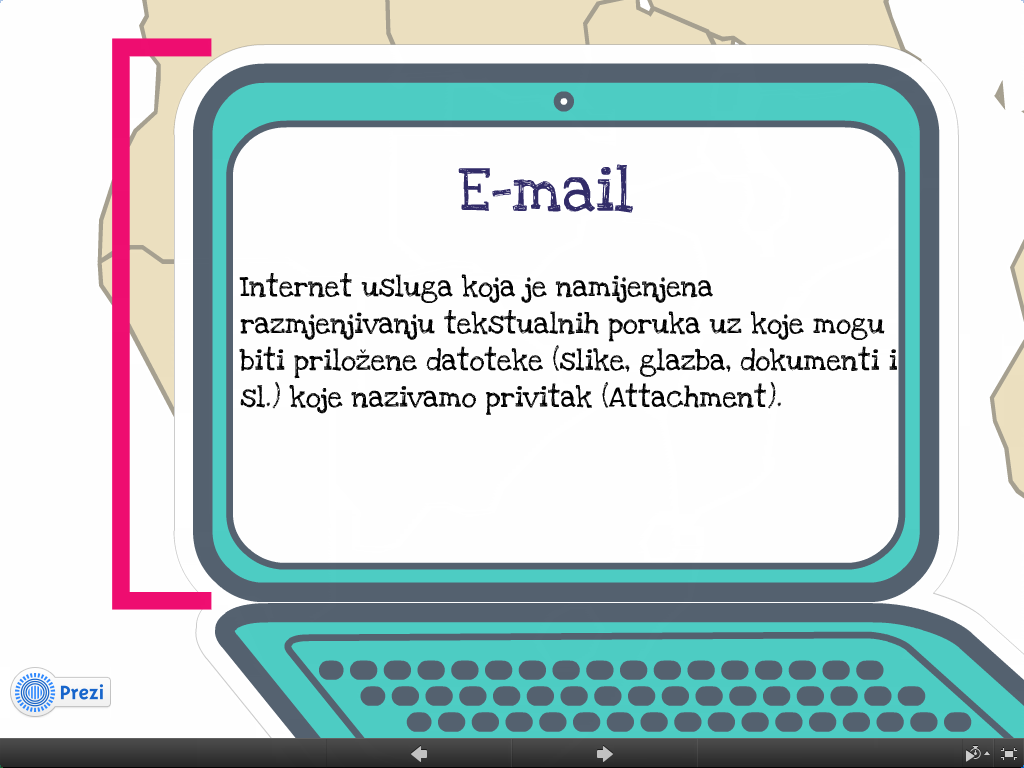 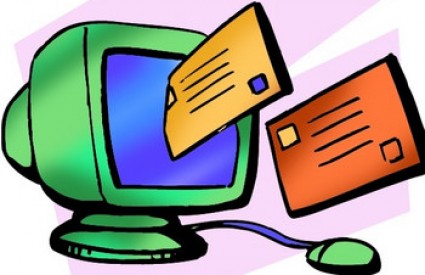 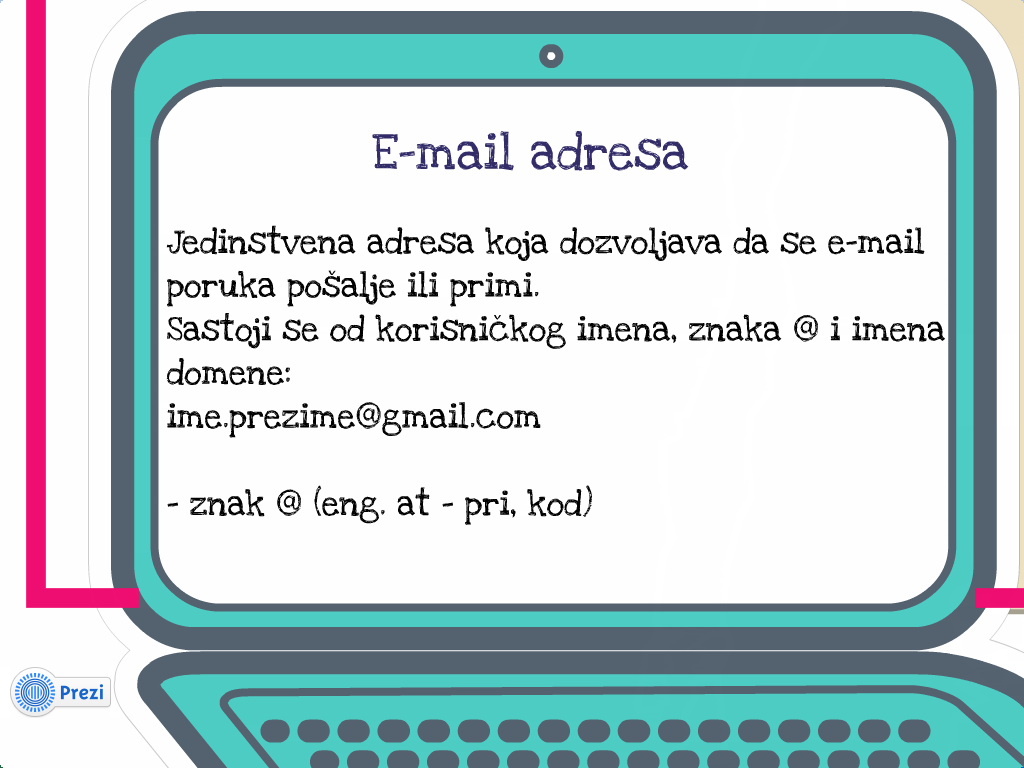 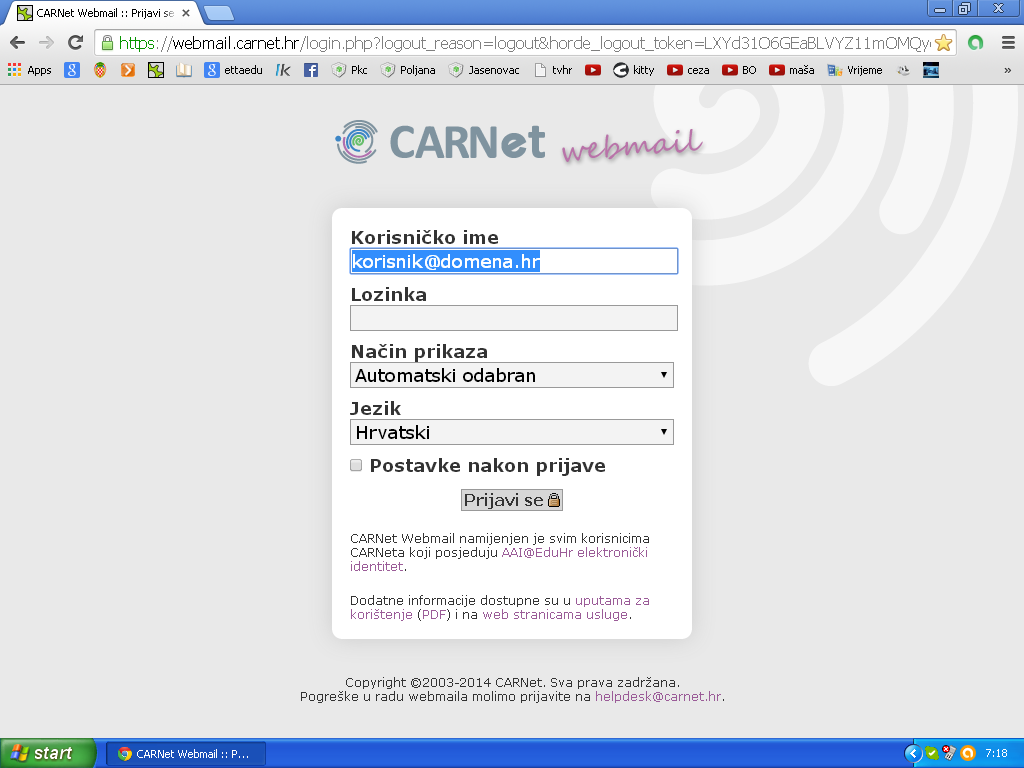 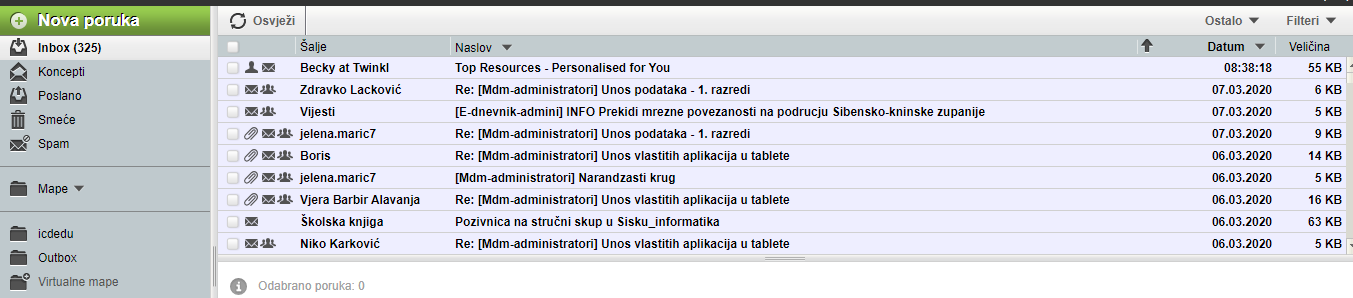 dolazne (primljene) poruke
pisanje nove poruke
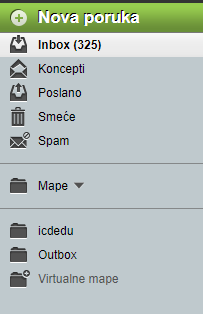 provjera pošte (da vidimo da li nam je stigla nova poruka)
poslane poruke
smeće (obrisane poruke)
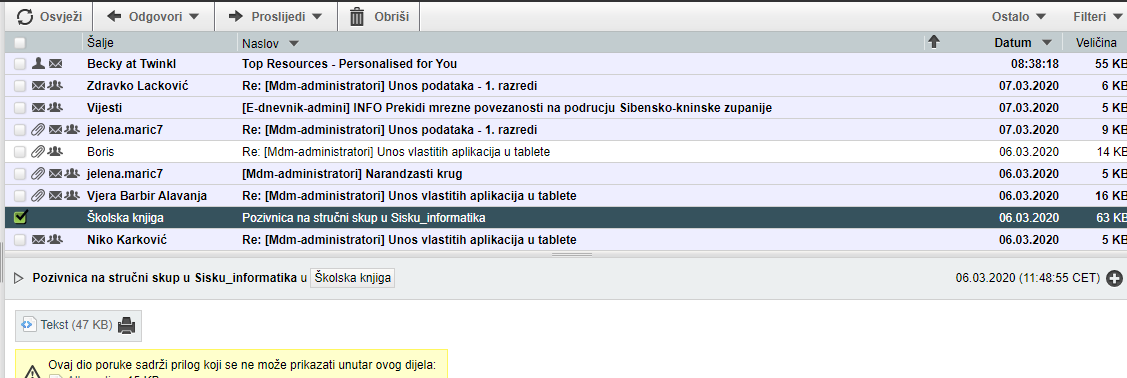 otvaranje poruke i čitanje
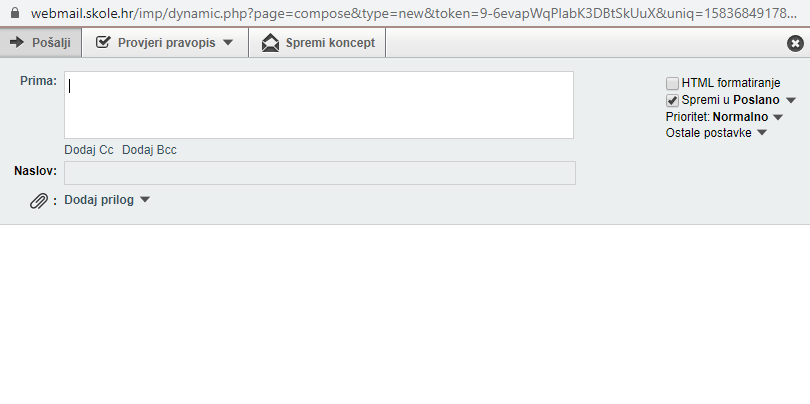 primatelj
naslov poruke
prilog
tijelo (tekst) poruke
Cc (Carbon copy -kopija) - kada želimo odjednom poslati poruku na više primatelja, adrese svih primatelja razdvajamo znakom ; (svi vide tko je dobio tu poruku) – ali možemo upisati i više adresa u polje Prima
Bcc (Blind Carbon Copy – skrivena kopija) – kada želimo da neke ili sve osobe ne vide tko je sve dobio poruku
Važno je:
U naslovu napisati o čemu je riječ
Poruku početi i završiti  pozdravom
Pisati kratke i jasne poruke
Pazite na gramatiku
Ne slati nepotrebne privitke
Pisati malim slovima, VELIKA SLOVA = VIKANJE
Pročitati poruku prije slanja
Ne prosljeđivati lančana pisma
Ne slati poruke s uvredljivim sadržajem
Primite li poruku s uznemirujućim sadržajem, potražite pomoć roditelja, nastavnika…
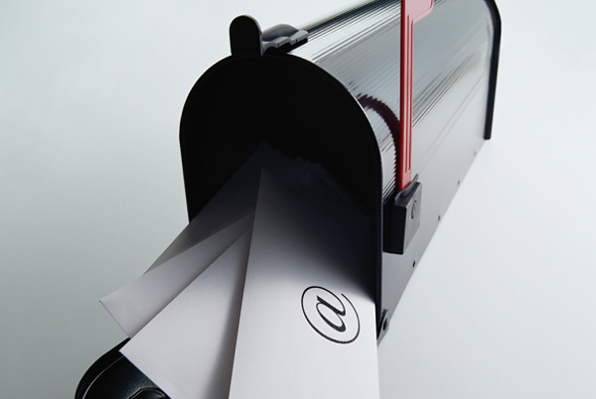 Prednosti korištenja e-maila:
brzina
slanje privitaka (slika, tekstova, filmova…)
cijena
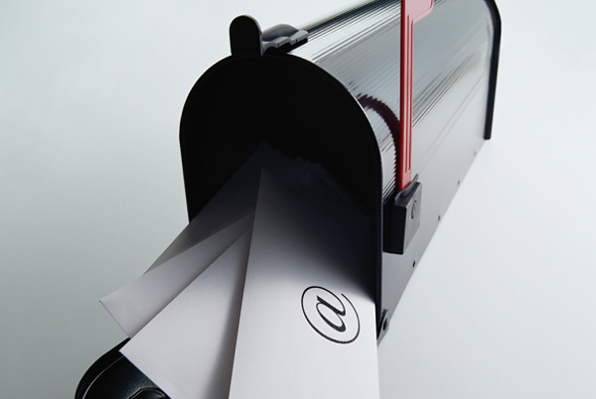 Yammer
•komunikacija i suradnja između učenika i učitelja
•Office365
•AAI@edu.hr   identitet
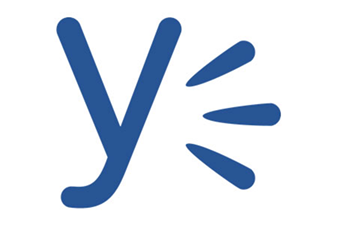 …zapišimo…
Elektronička pošta 

Pošiljatelj - osoba koja šalje e-mail poruke 

Primatelj - osoba na koju je adresirana e-mail poruka
 
Pošalji - naredba za slanje e-mail poruke 

Adresa elektroničke pošte - najčešće ima oblik 
	  imeosobe@nazivposlužitelja(domena)

Zaglavlje poruke - Od, Prima, Kopija (Cc), 
		Skrivena kopija (Bcc), Naslov, Prilog 

Tijelo poruke - prostor u koji se upisuje tekst poruke 
Društvene mreže-za povezivanje korisnika (Yammer)